Nurturing Principles
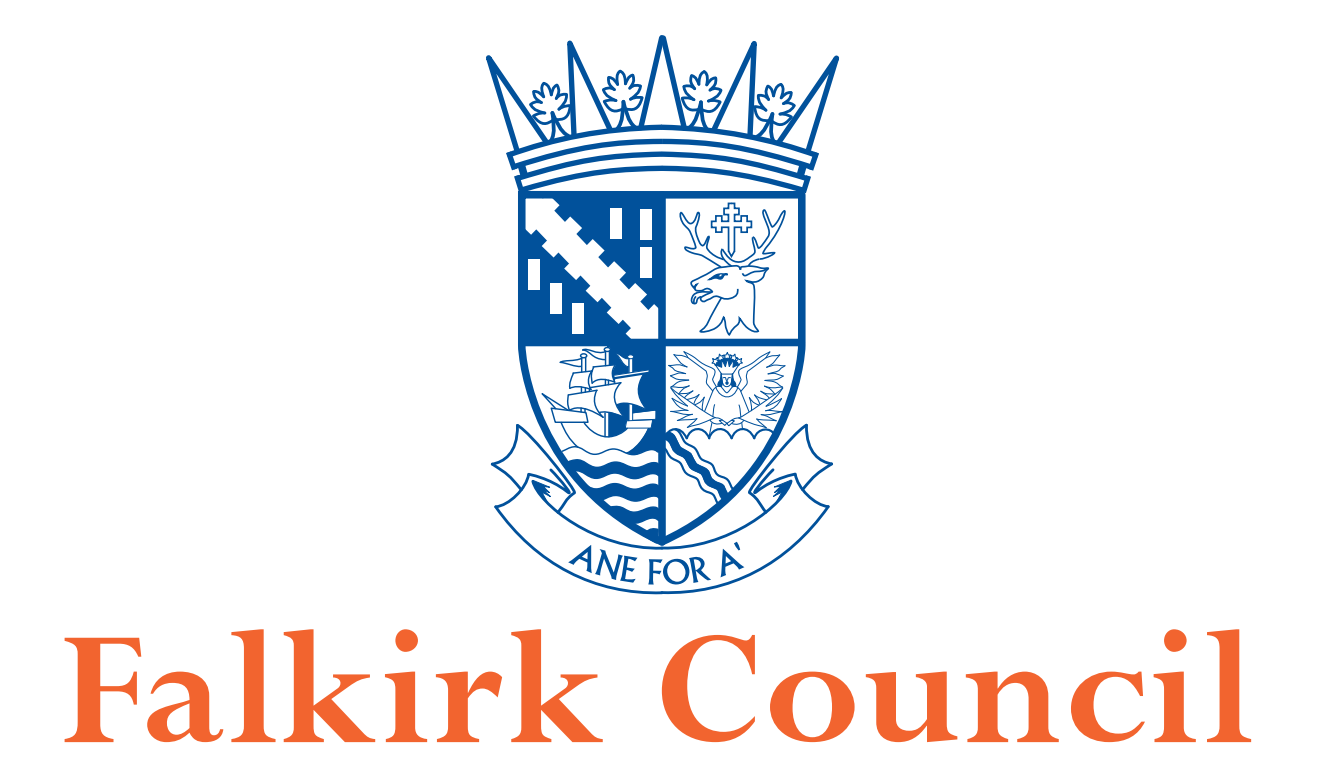 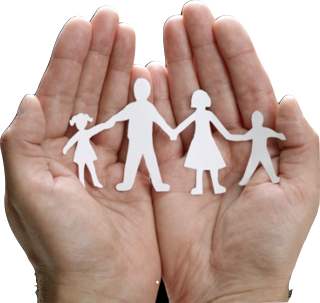 Educational Psychology Service
     Nurture Steering Group
Susan Morrison, Gail Hendry, Educational Psychologists
Additional Development by Magda Olejniczak, Hannah Bertram and Rhoda Marshall, Educational Psychologists Nick Balchin, Principal Educational Psychologist
1
Course overview
12-May-16
Falkirk Council Educational Psychology Service
2
Overview
Review of Attachment Theory 
Introduction to the Six Nurturing Principles
Implications for practice and teaching style
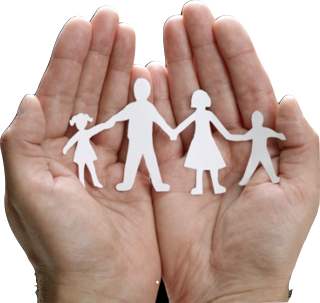 3
Falkirk Council Educational Psychology Service
12-May-16
Learning Intentions
By the end of the session participants should be able to:

Define the six nurture principles
Apply understanding of attachment theory and links this to nurturing principles  
Identify ways in which nurture principles can be embedded into classroom practice
Identify evidence based strategies which link to nurture principles and can be implemented within the classroom context
12-May-16
4
Nurture…
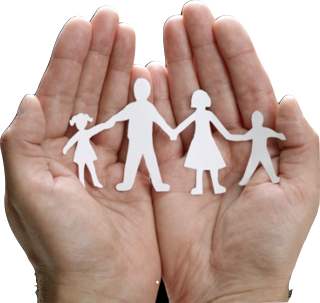 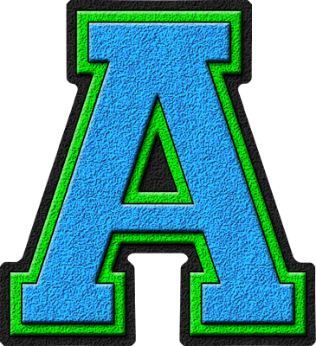 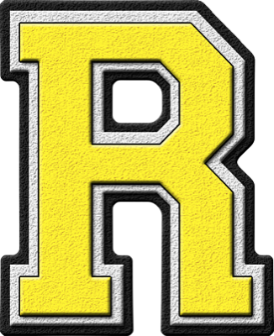 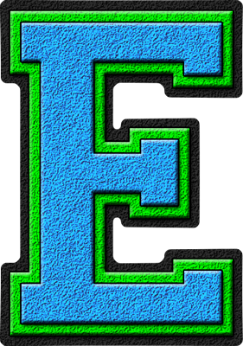 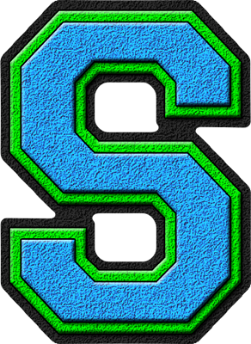 12-May-16
Falkirk Council Educational Psychology Service
5
Why focus on Nurture Principles in Education?
Highlights the importance of social environments
Nurture offers opportunity to learn the early nurturing experiences some children and young people lack
Models skills essential for the child to achieve success 
Enhances confidence 
Promotes skills to do well at school, make friends and deal more confidently and calmly with the trials and tribulations of life, for life.
12-May-16
Falkirk Council Educational Psychology Service
6
The Nurturing Principles
7
Falkirk Council Educational Psychology Service
12-May-16
Recap
Attachment is one of the most critical developmental tasks of infancy 
(Dr Joy Osofsky)
Every child needs at least one person who is really crazy about him or her (Bronfenbrenner, 1977)
Secure attachments provide:
Safe haven & secure base from which to explore & engage
And encourage development of:
Trust & confidence that adults will help 
The ability to manage feelings
Coping  & problem-solving skills
Autonomy
Self-efficacy
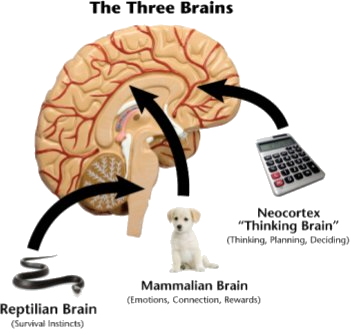 12-May-16
Falkirk Council Educational Psychology Service
8
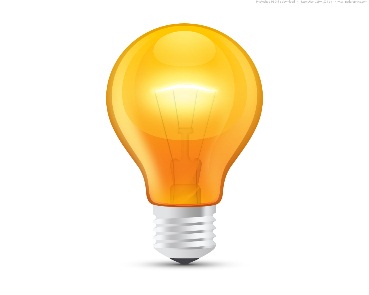 Nurture Principle One	:  Children’s Learning Is Understood Developmentally
Review of Attachment and Brain development


Activity: Identify what you learned from the session on attachment theory and how this impacts on children’s development
Identify implications for practice and teaching style
9
Falkirk Council Educational Psychology Service
12-May-16
[Speaker Notes: 10 mins]
Brain Scan of 3 year olds
10
Falkirk Council Educational Psychology Service
12-May-16
Nurture Principle One	:  Children’s Learning Is Understood Developmentally
If children live in a chaotic or threatening world, one in which their caregivers respond with abuse or chronically provide no response, their brains may become hyperalert for danger or not fully develop. These neuronal pathways that are developed and strengthened under negative conditions prepare children to cope in that negative environment, and their ability to respond to nurturing and kindness may be impaired (Shonkoff & Phillips, 2000).
12-May-16
Falkirk Council Educational Psychology Service
11
Nurture Principle One	:  Children’s Learning Is Understood Developmentally
The Impact Of Trauma on development

Potential challenges with self monitoring and self –regulation
Impulsivity, inconsequential behaviours, attentional control 
Impact on social, emotional and cognitive development
Difficulties engaging with typical reward/sanction models of intervention  productively and meaningfully. If rewards are not achieved we as practitioners are in danger of reinforcing the child’s negative representation e.g. “I am bad, I am worthless”
All children need relationships to thrive; traumatised children need relationships to heal (Bowlby & Hughes, 2013)
12
Falkirk Council Educational Psychology Service
12-May-16
Nurture Principle One	:  Children’s Learning Is Understood Developmentally
Role of Key Adults: Dependency
Genetic predisposition to form strong attachments
Neglect or repeated trauma – impacts this ability
Lack of activation of neural connection leads to diminished capacity
Early attachment experiences forms the blueprint of future relationships
Impact on behaviour – research indicates a need to change approach to managing behavior
13
Falkirk Council Educational Psychology Service
12-May-16
Nurture Principle One	:  Children’s Learning Is Understood Developmentally
Nurturing relationships can bring about meaningful change – foster areal understanding of development needs and clear differentiated opportunities
Nurturing relationships are modelled by staff through consistent and positive interactions
Expectations are reviewed, appropriate targets are set and shared with all staff
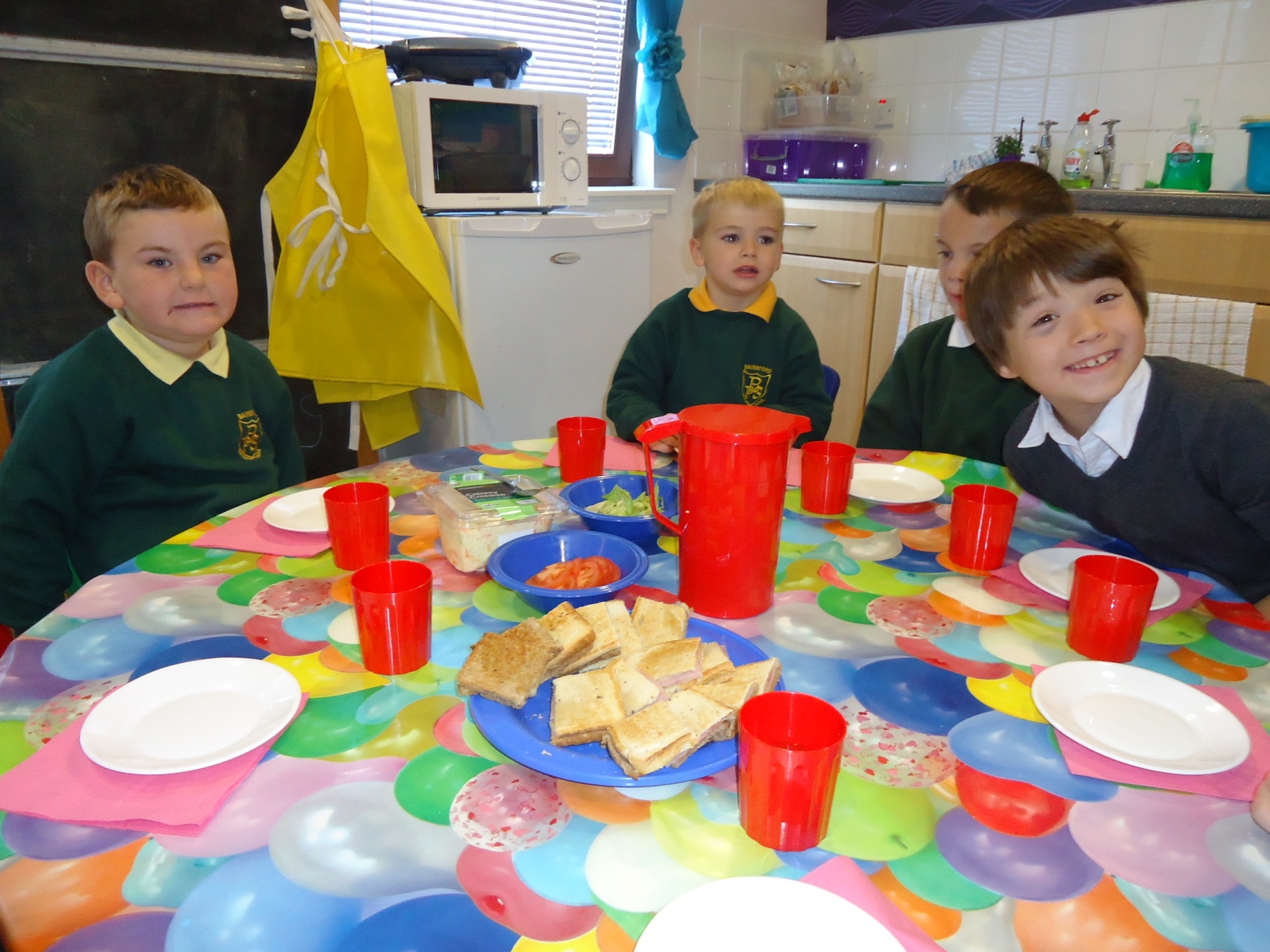 12-May-16
Falkirk Council Educational Psychology Service
14
Nurture Principle One	:  Children’s Learning Is Understood Developmentally
Considering A Relational Or Behaviourist Approach
“If relationships are where things developmentally can go wrong, then relationships are where they are most likely to be put right.”
Howe, 2005
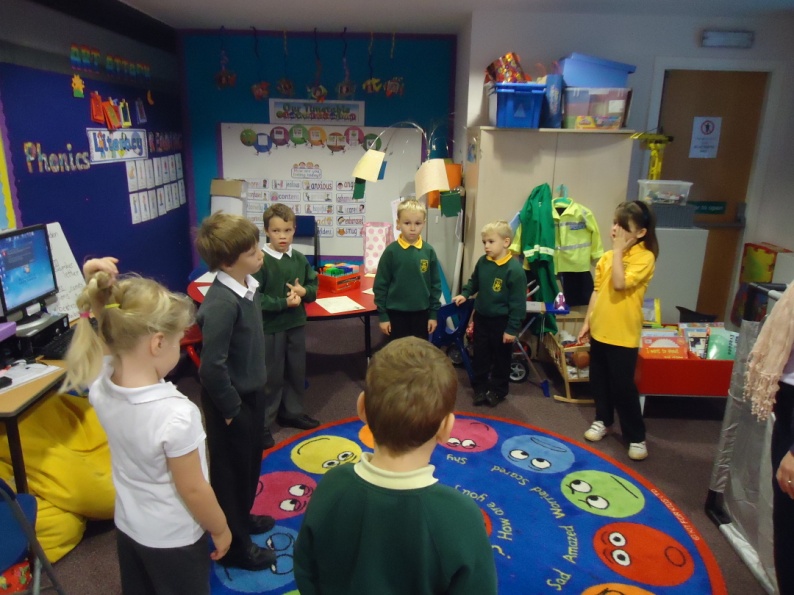 15
Falkirk Council Educational Psychology Service
12-May-16
Nurture Principle 2:  The Classroom Offers A Safe Base
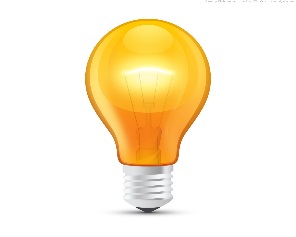 Activity 
Story of Ben– what do you the response may have been and the impact of that response?
If you had a visitor to your class, how would they know that a safe base had been created (what would they see? What would pupils experience?)
What makes you feel safe and that you belong?
In groups using the flip chart paper provided record your thoughts and ideas
12-May-16
Falkirk Council Educational Psychology Service
16
Nurture Principle 2:  The Classroom Offers A Safe Base
A welcoming and safe environment for everyone which permeates beyond the classroom and is evident in all aspects of the school environment. 
The child will be claimed and kept in mind at all times
Set boundaries and predictable routines. Expectations are clearly articulated and delivered. Staff respond to pupils fairly and sensitively providing clear rationale and supportive commentary. Emotional warmth is key even when the message may create conflict or be difficult to process.
17
Falkirk Council Educational Psychology Service
12-May-16
Nurture Principle 2:  The Classroom Offers A Safe Base
Staff will demonstrate effective attunement. They will be highly sensitive to the child’s need and support potential escalation through use of positive body language and ‘wondering aloud’ 
Visual support to delineate change and provide structure to the day. 
Support, modelling and guidance by key adults 
Active promotion of nurturing relationships for all children
12-May-16
Falkirk Council Educational Psychology Service
18
Break 
12-May-16
Falkirk Council Educational Psychology Service
19
Nurture Principle 3:  Nurture Is Important For The Development Of Self-Esteem
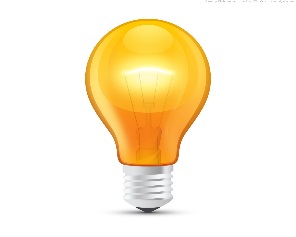 If you have an envelope on your desk – can you open it, read it and put your hand up
Thank you in advance
12-May-16
Falkirk Council Educational Psychology Service
20
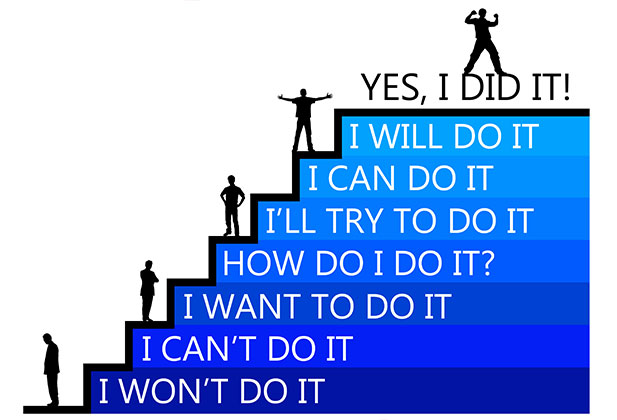 12-May-16
Falkirk Council Educational Psychology Service
21
Nurture Principle 3:  Nurture Is Important For The Development Of Self-esteem
The overall approach should balance the need to support self-esteem and provide challenge and develop resilience as appropriate
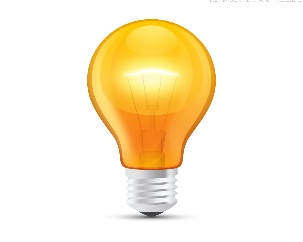 Activity
In pairs:  Consider a time of personal challenge which you feel comfortable with sharing
Reflect on the social implications and emotions attached to this situation
Which factors were important in resolving this challenge. 
What do you notice?
22
Falkirk Council Educational Psychology Service
12-May-16
Nurture Principle 3: 
Nurture is important for the development of self-esteem
Reinforcement and feedback is clear and consistent with task
A high level of positive attention and commentary. Focus placed on incremental progress : Joint target setting and review
Identifies and shares personal achievements 
Celebration of success: Consistent concrete feedback to enhance social and emotional competencies 
Build opportunities for success – notebooks
Support is given to gently challenge negative representations to re-frame stories and build skills and strengths.
23
Falkirk Council Educational Psychology Service
12-May-16
Nurture Principle 4:  
Language is understood as a vital means of communication
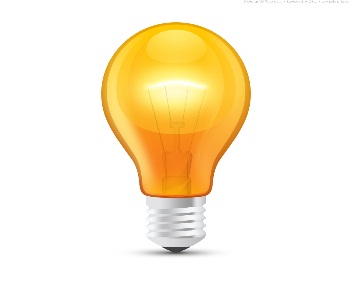 In pairs discuss the comment on your desk 
Reflect on the impact this communication  may have on the young person
How would you re-frame this communication into a nurturing interaction?
24
Falkirk Council Educational Psychology Service
12-May-16
Nurture Principle 4:  
 Language is understood as a vital means of communication
All communication should rooted in nurture. Development of respectful, consistent positive interaction. 
Clear articulation of expected behaviours: Careful listening, clarifying, summarising, checking out.  
Children and young people are given the appropriate level of support and challenge to develop these behaviours and these opportunities should be noted in planning.
Language is framed to support with the expression of emotions. 
Language used is clear, explicit and developmentally appropriate. 
Communication should envelope core strands of nurturing communication: Claiming, Attunement, Resilience, Emotional Regulation and Social Skills Development
25
Falkirk Council Educational Psychology Service
12-May-16
Nurture Principle 5: All Behaviour is Communication
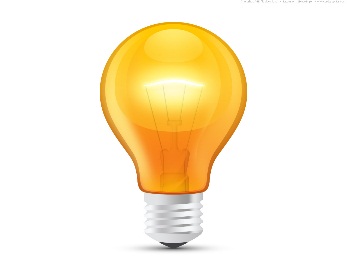 Personal and group task from Session Two
Initial Reactions to the assessment tools
	- e.g. user friendliness, time, relevance, challenges

What were your key findings and how would you relate these findings to the nurture principles and understanding of attachment theory.
12-May-16
Falkirk Council Educational Psychology Service
26
Nurture Principle 5:  
All Behaviour is Communication
Behaviours can mask true feelings
In state of flux – expectations of different environments
Adult emotional reaction to the behaviour – how this links to our communicative behaviour
Be curious – don’t look at behaviour in isolation
Reflection on contextual factors 
Peer support, case conferencing to unpack the function of the behaviour
27
Falkirk Council Educational Psychology Service
12-May-16
Nurture Principle 6: Transitions Are Significant In The Lives Of Children
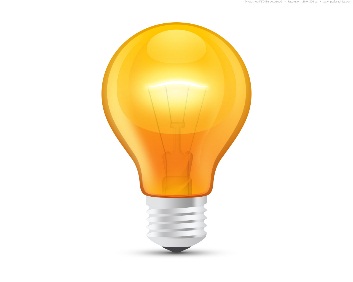 In small groups consider how many transitions our young people may have to negotiate in one day. 
Nursery 
Primary 
Secondary 

Consider the impact this has on social, emotional and cognitive development 
Consider the impact this may have on a young person with attachment related difficulties
28
Falkirk Council Educational Psychology Service
12-May-16
Nurture Principle 6: Transitions Are Significant In The Lives Of Children
There is a high level of awareness of transitions and disruptions in the lives of children and young people, in planning and providing for the meeting of needs
Transition points, internal and external, are well managed.  
Appropriate information is shared and, where necessary, there is high quality agency and family work
There are clear welcoming predictable routines at transition points
Where appropriate, there are opportunities to touch base with key staff early in the day and before leaving. 
Children and young people are consulted about changes to routines and are supported to cope with these
29
Falkirk Council Educational Psychology Service
12-May-16
Learning Outcomes
Practitioners can define the six nurture principles and identify concrete links to practice
Practitioners can apply understanding of attachment theory and link this understanding to the six nurture principles 
Practitioners can identify ways in which nurture principles can be integrated into daily classroom practice
Practitioners can identify strategies which link directly to the six nurture principles
12-May-16
Falkirk Council Educational Psychology Service
30
Any questions?
31
Session Three: Learning tasks
Group Task 1
Reflection on key themes from session three: Key themes from today will be collated and forwarded to you next week to support your reflection  
Group Task 2 
Complete a school audit of how pupils are supported through transitions. Identify three strengths and three areas of development
Individual Task 1
Observe and note 6 verbal interactions. Reframe interactions into nurturing statements. Provide reflection to support why you feel they are examples of nurturing communication 
Individual Task 2 
Consider the same two pupils from session one. Reflect on nurture principle one and three. Note what do you say and do to ensure that these nurture principles are evident in practice
12-May-16
Falkirk Council Educational Psychology Service
32
Support between training sessions
Please e-mail ias@Falkirk.gov.uk and a member of the Psychological Service Nurture Group will contact you.
33
Suggested reading and references
Settling to Learn Dan Hughes and Louise Bomber
Attachment in the classroom Heather Geddes 
Learn the Child: Helping the looked after child to learn Kate Cairns and Chris Stanway
http://www.nurturegroups.org/introducing-nurture/six-principles-nurture
12-May-16
Falkirk Council Educational Psychology Service
34